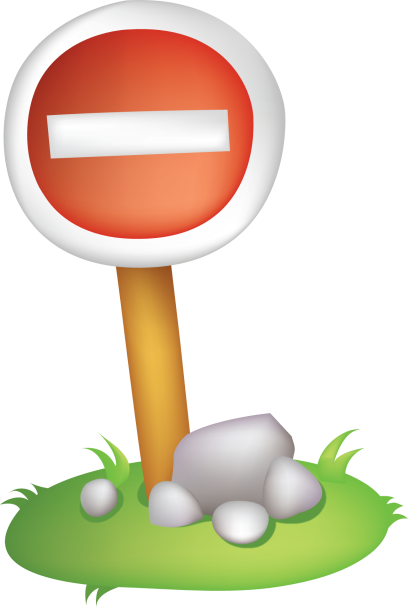 Презентация к интеллектуальной игре с родителями«ЗНАЕТ ПРАВИЛА СЕМЬЯ – ЗНАЧИТ ЗНАЮ ИХ И    Я! »
Подготовила: Солтанахмедова Заира Татамовна, воспитатель МБДОУ «Д/сад «Солнышко»
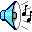 задание № 1«ДОРОЖНАЯ  АЗБУКА»
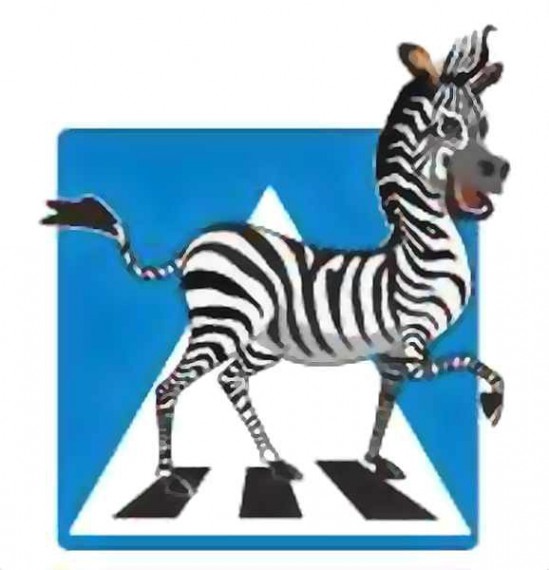 1. Какой из этих знаков обозначает место, где можно переходить дорогу?
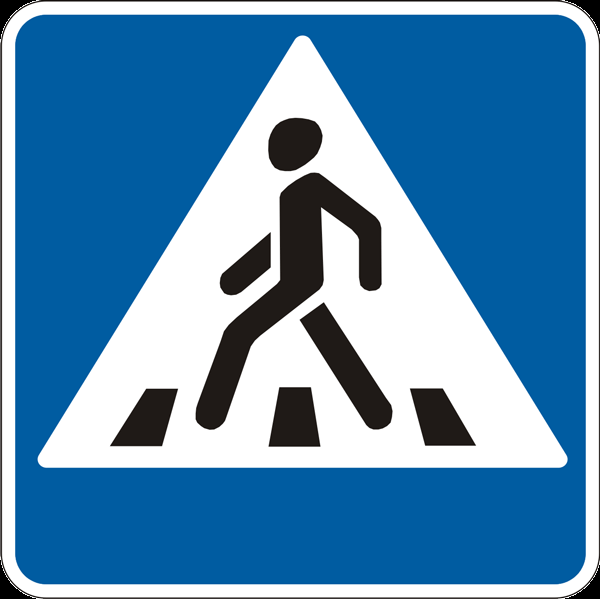 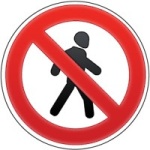 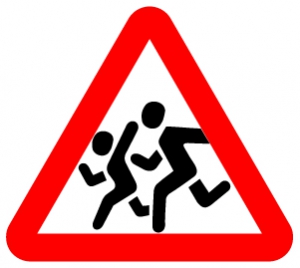 2.  Как называется этот знак?
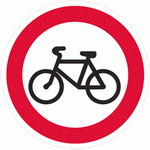 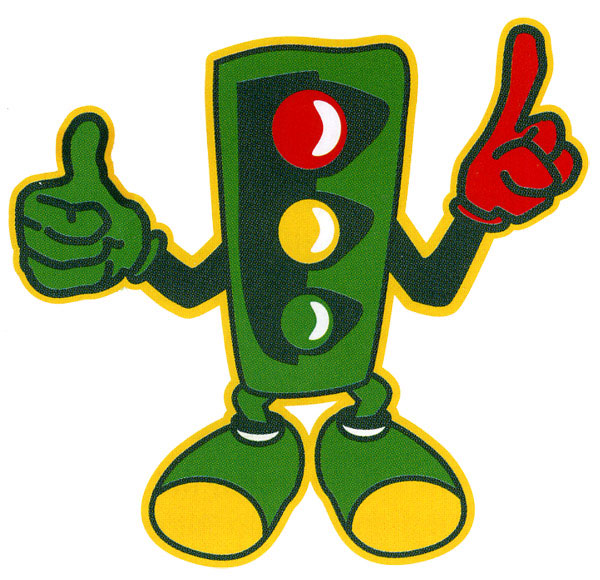 1. КАКОЙ ЗНАК ЛИШНИЙ?
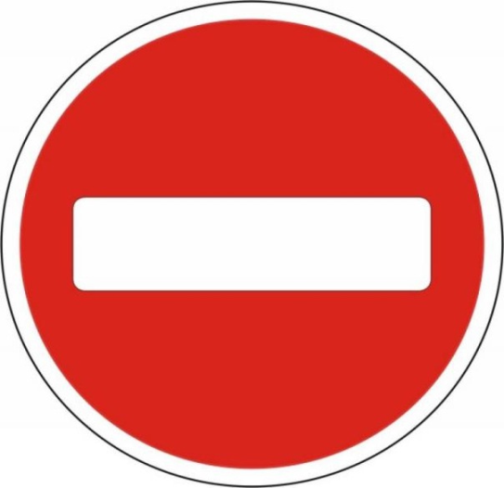 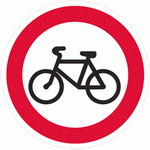 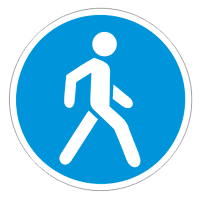 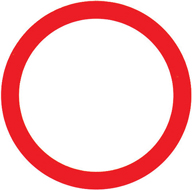 2. Как называется этот знак?
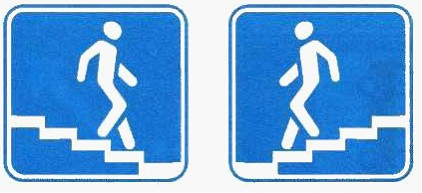 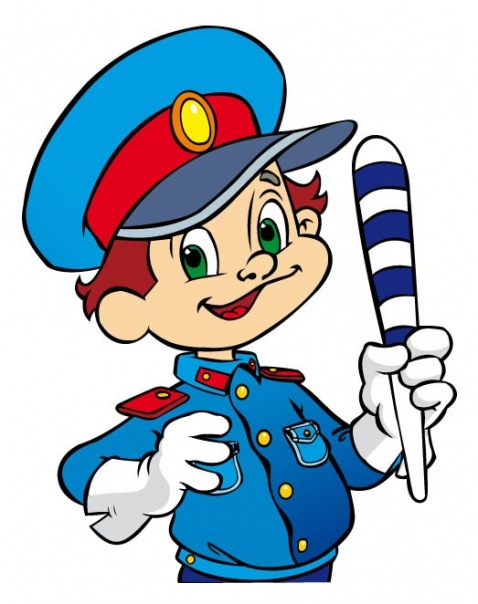 1.Кто на дороге главный?
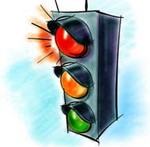 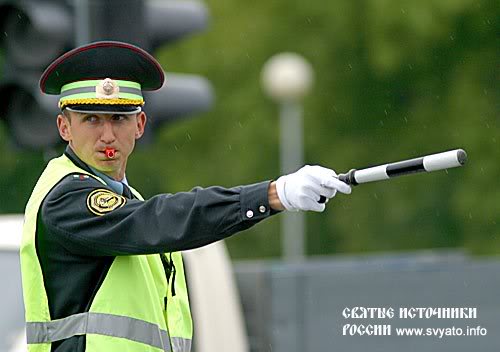 2. Как называется этот знак?
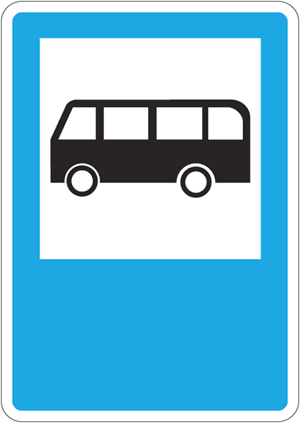 Задание № 2для детей«Сказочный  транспорт»
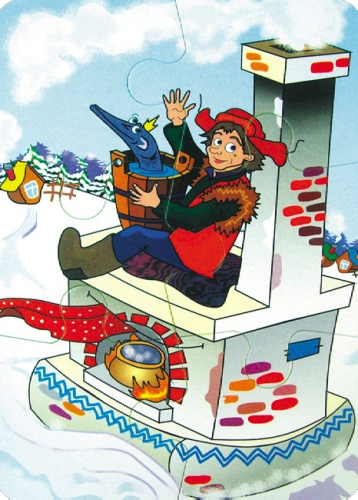 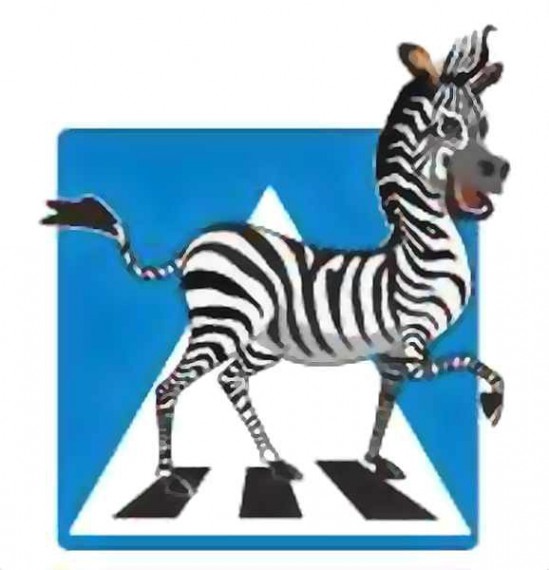 1. На чем ехал Емеля к царю во дворец?
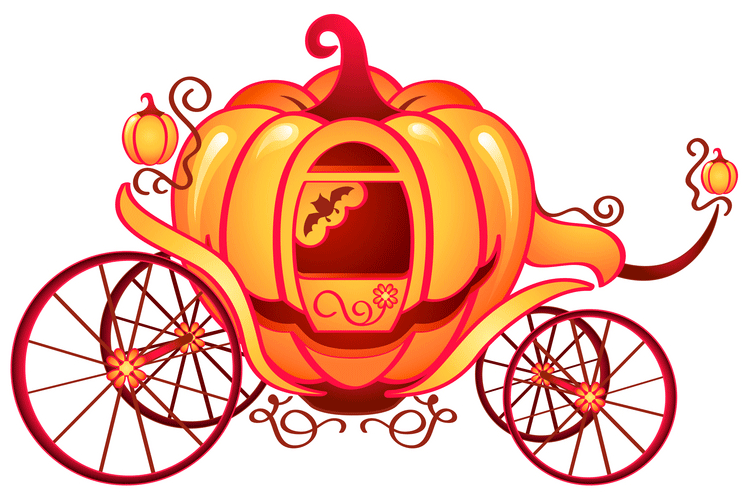 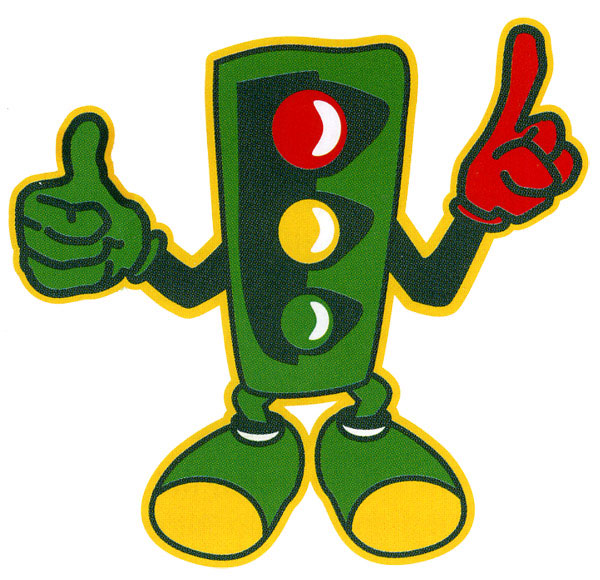 1. Во что превратила добрая фея тыкву для Золушки?
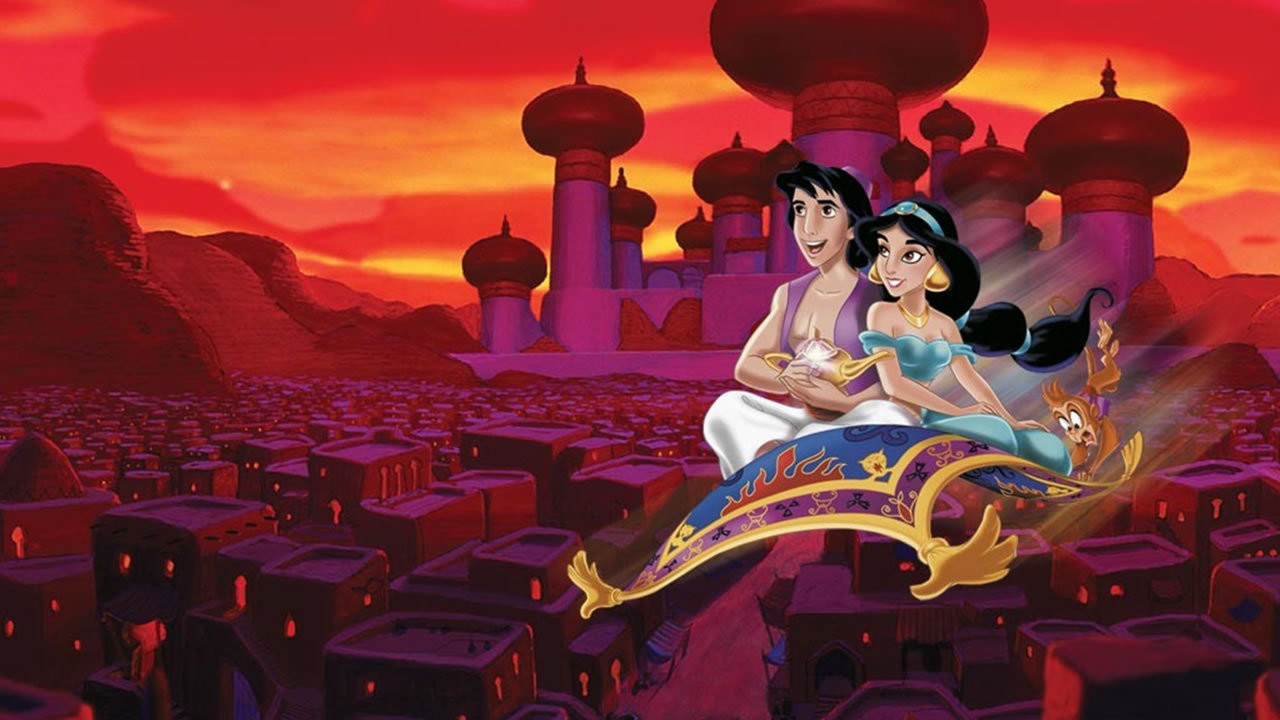 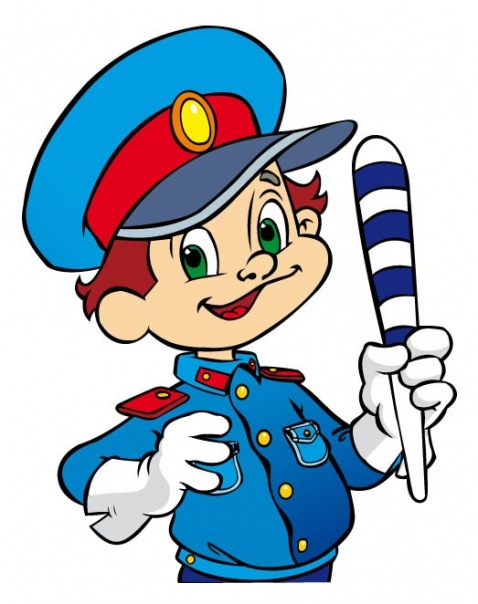 1. На чем летали Алладин и Жасмин?
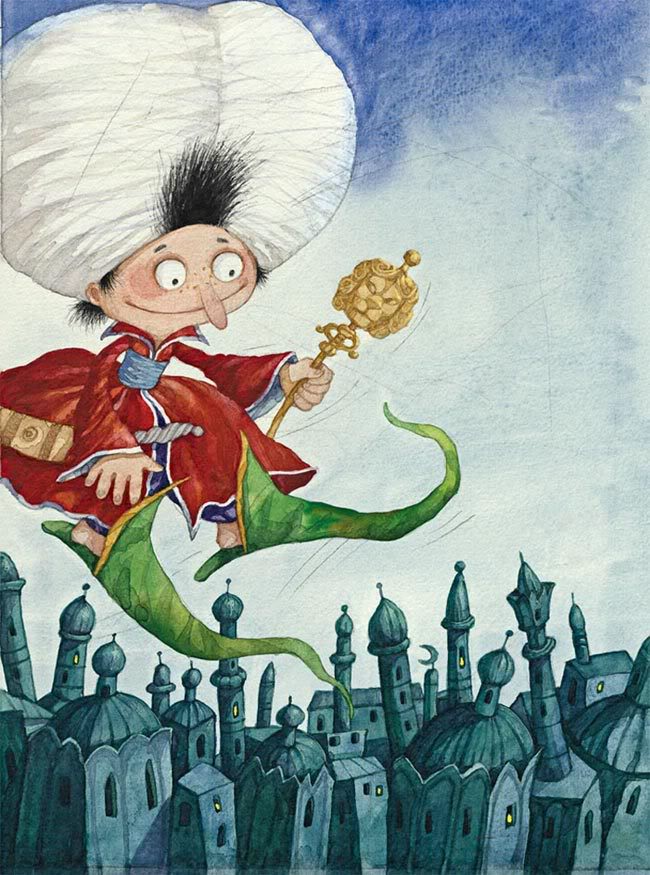 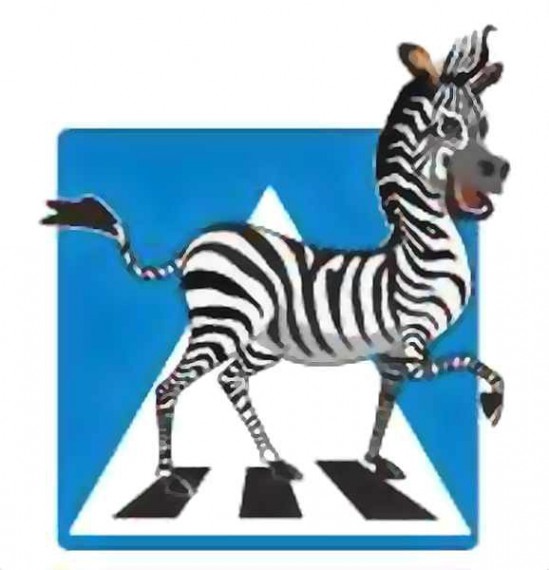 2. Что помогало Маленькому Муку быстро передвигаться?
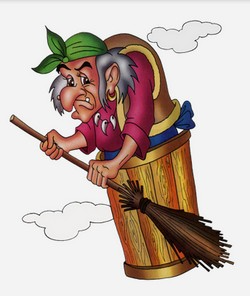 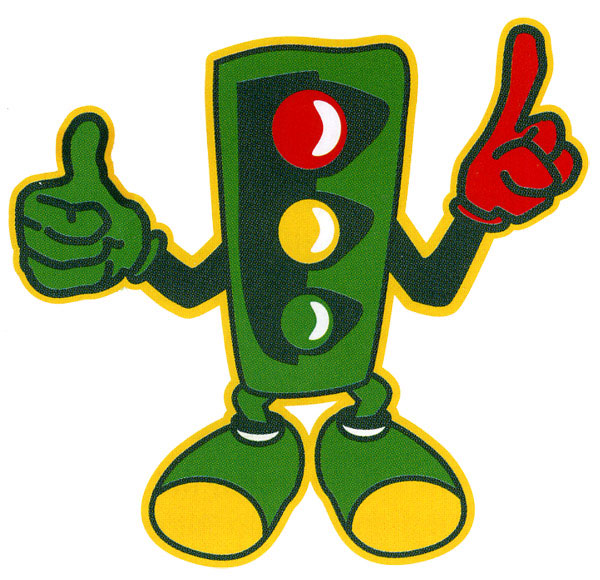 2. Личный транспорт
 Бабы Яги?
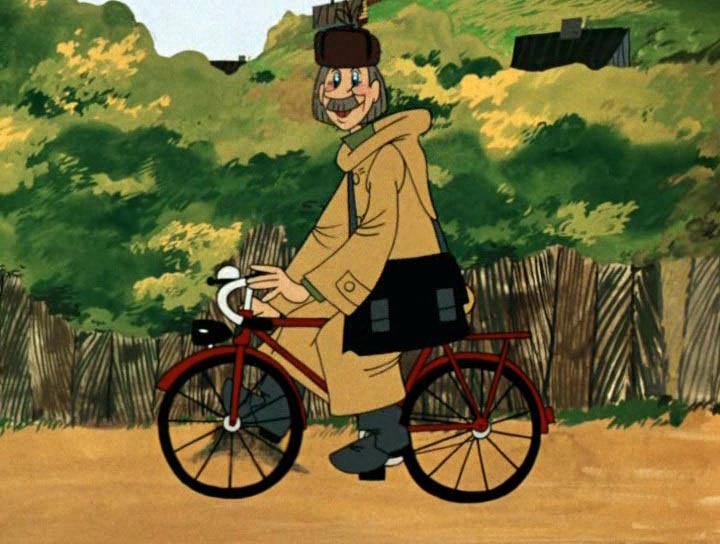 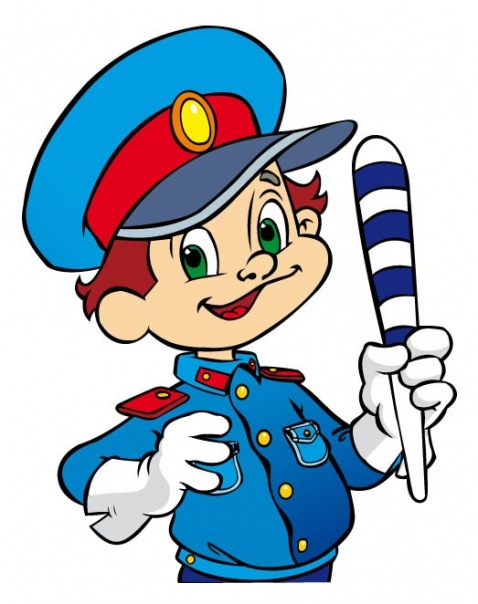 2. Какой подарок сделали родители дяди Федора почтальону Печкину?
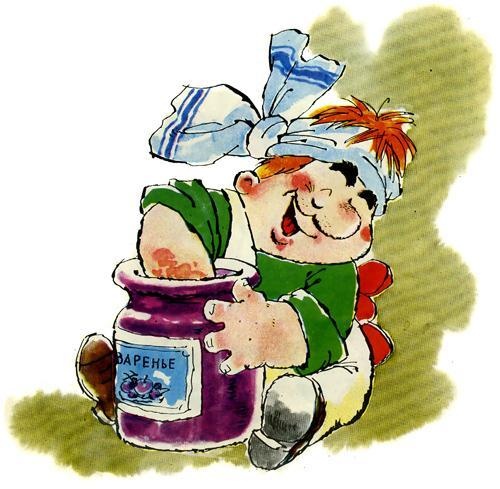 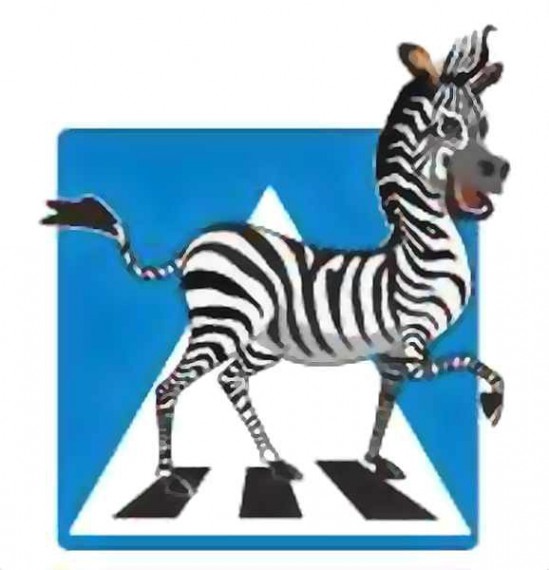 3. Чем смазывал моторчик Карлсон?
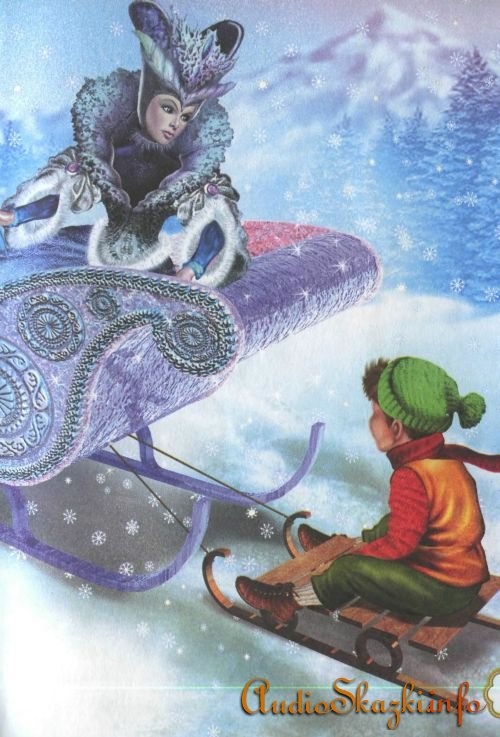 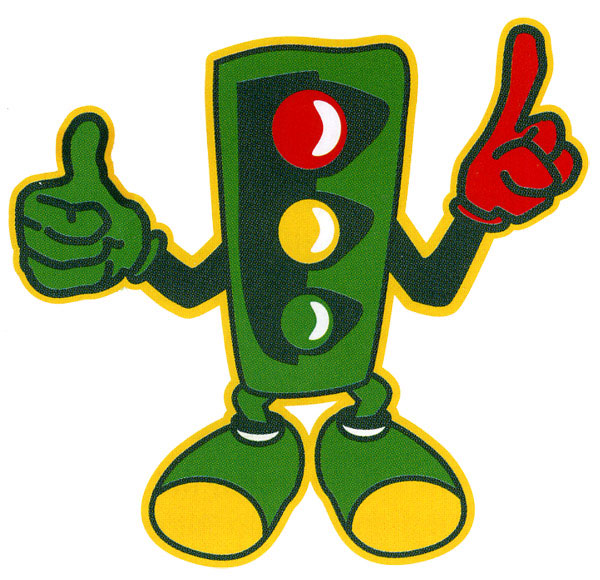 3. На чем катался Кай из сказки «Снежная королева»?
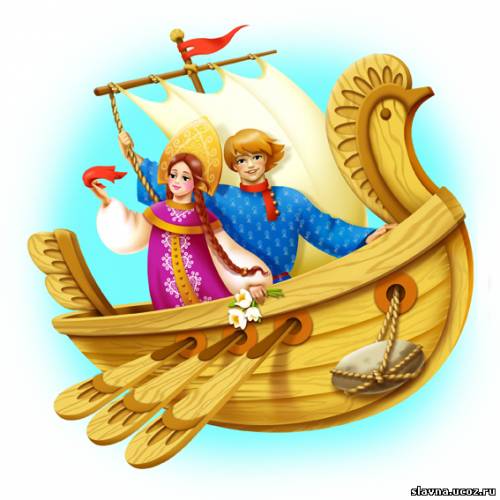 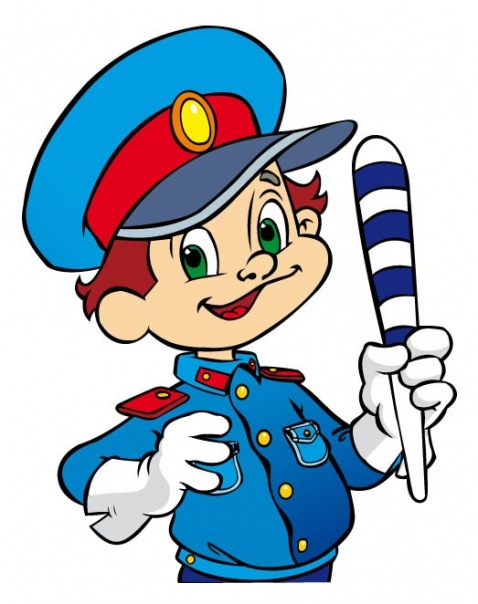 Что просил построить царь для ЗАБАВЫ?
задание № 3для родителей«ДОРОЖНЫЕ   ЗНАКИ»
Дорожные знаки – родителям!
-  запрещающие
-  знаки сервиса
-предупреждающие знаки
Задание № 4  домашнее задание«Музыкальное представление название команды»
задание № 5для детей«НАЗОВИ  ЗНАК»
Велосипед на круге красном,Значит ехать здесь опасно!
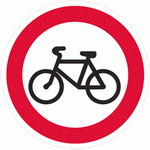 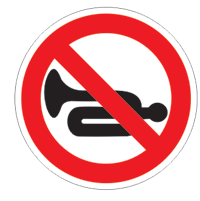 Эй, водитель, не гуди,Шумом спящих не буди.Не пугай гудком прохожих,Ведь и сам оглохнешь тоже.
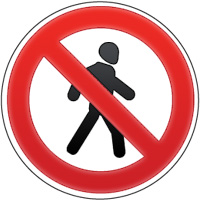 В дождь и в ясную погодуЗдесь не ходят пешеходы.Говорит им знак одно:"Вам ходить запрещено!"
Задание № 6 родителям «Угадай мелодию».
задание №  7для зрителей«Эстафета»
задание № 8с карточками«Найди нарушителя дорожного движения»
задание № 9от зрителей«ОБЪЯСНИ СИТУАЦИЮ»
ИГРА       отвечайте «да» или «нет».
Быстрая в городе очень езда
Правила знаешь движения?
Вот в светофоре горит красный свет,
Можно идти через улицу?
Ну, а зеленый горит вот тогда
Можно идти через улицу?
А чтоб не случилось
 с тобою беда,
Следишь за движеньем внимательно?
Сел ты в автобус, не взял ты билет,
Так поступать полагается?
А вот светофор не горит, света нет
Ты быстро бежишь через улицу?
Скажите, а папы 
и мамы всегда
Следуют этим правилам?
Конкурс  рисунков«Воспитанный пехеход»
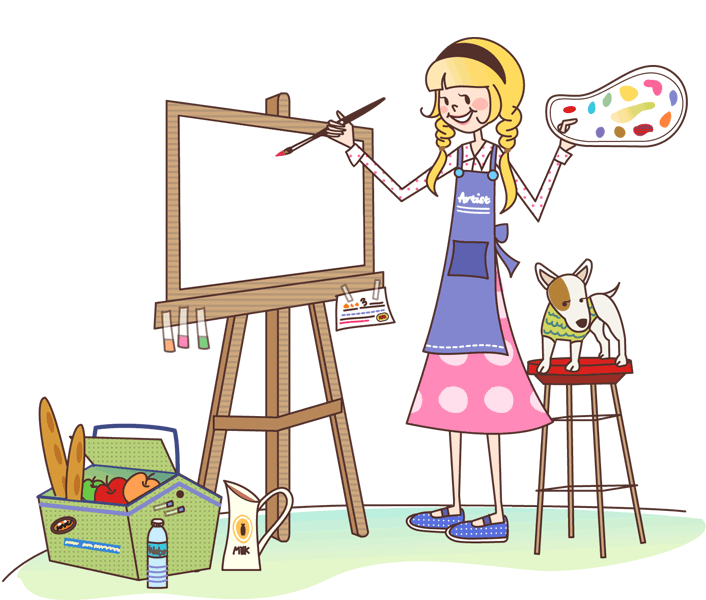 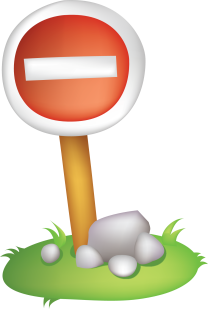 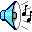